Итоги 10 месяцев 2017 г по выполнению ТПГГ
30.11.2017
Структура ГБУЗ «ИОКБ» 1088 коек
Структура ГБУЗ «ИОКБ»
Отделения хирургического профиля (15), из них единственные в ИО:
Кардиохирургические 1 и 2
РСЦ:
Нейрохирургии
Сосудистой хирургии
Ангиографии
Микрохирургическое
Торакальной хирургии
Травмцентр 1-го уровня:
Хирургическое №1
Травматологическое
Колопроктологическое
Портальной гипертензии (трансплантология)
Отделения терапевтического профиля (8), из них единственные в ИО:
РСЦ:
Кардиологическое
Неврологическое
Нефрологическое
Отделение диализа
Гематологическое
ОПЦ – единственный в области перинатальный центр 3 уровня в составе многопрофильной больницы
В целях реализации ТПГГ издан 
приказ от 28.02.2017 г. № 116 «О мероприятиях по
реализации в ГБУЗ «ИОКБ» Территориальной 
программы государственных гарантий 
бесплатного оказания гражданам медицинской 
помощи в Иркутской области на 2017 год и на 
плановый период 2018, 2019 годов («дорожная 
карта» по достижению показателей 
Территориальной программы государственных 
гарантий бесплатного оказания гражданам 
медицинской помощи в ГБУЗ «ИОКБ»)»
Исполнение плановых показателей ТПГГ
На обеспечение плановой госпитализации остается 39 % от общего числа случаев ТПГГ
Распределение случаев госпитализаций по территориям Иркутской области за 10 месяцев 2017 г. (специализированная МП)
Доля случаев госпитализаций по территориям Иркутской области за 10 месяцев 2017 г. (специализированная МП)
Экстренностьтерапевтический профиль – 54 % хирургический профиль – 46 %
За 10 месяцев 2017 год 
до 50% пациентов, госпитализированных по экстренным показаниям в ГБУЗ «ИОКБ», были доставлены бригадами СМП г. Иркутска
Экстренная госпитализация в отделения терапевтического и хирургического профиля ГБУЗ «ИОКБ» в зависимости от каналов поступления
Экстренные госпитализации в отделения хирургического, терапевтического профиля
Количество госпитализированных пациентов, доставленных в ГБУЗ «ИОКБ» бригадами СМП г. Иркутска
Информация об оказании экстренной МП гражданам при самообращении в приемное отделение основного блока (хирургия, терапия) всего - 7066
Исходы оказания МП пациентам хирургического и терапевтического профиля при самообращении
Динамика исходов экстренных самообращений пациентов
Ежедневно в приемном отделении  принимается до 140 пациентовВ том числе проходит полное диагностическое обследование  75 экстренных пациентов
Online Мониторинг приемного отделения
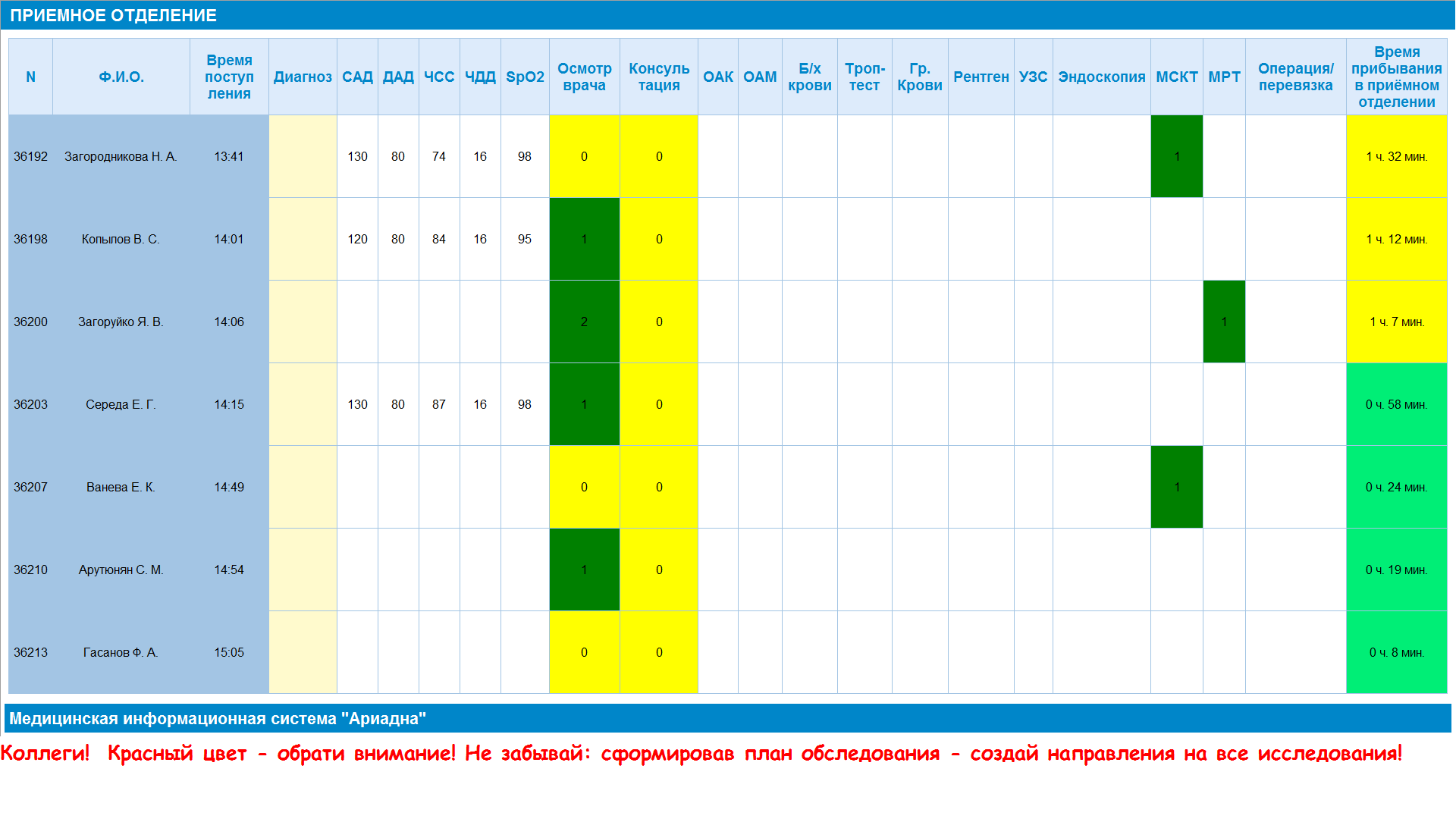 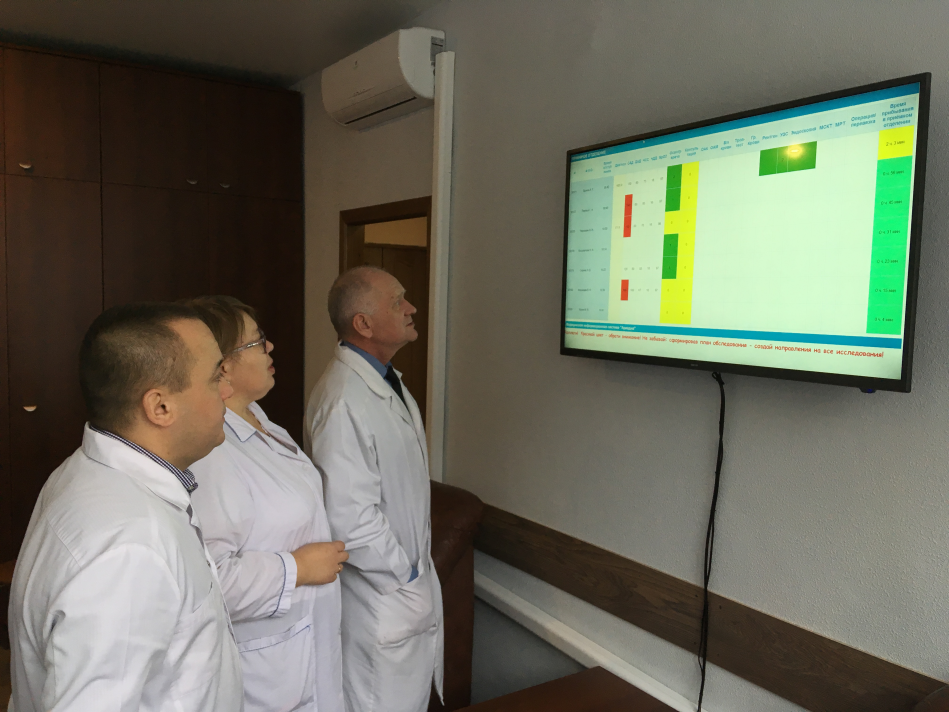 OnLine мониторинг коечного фонда
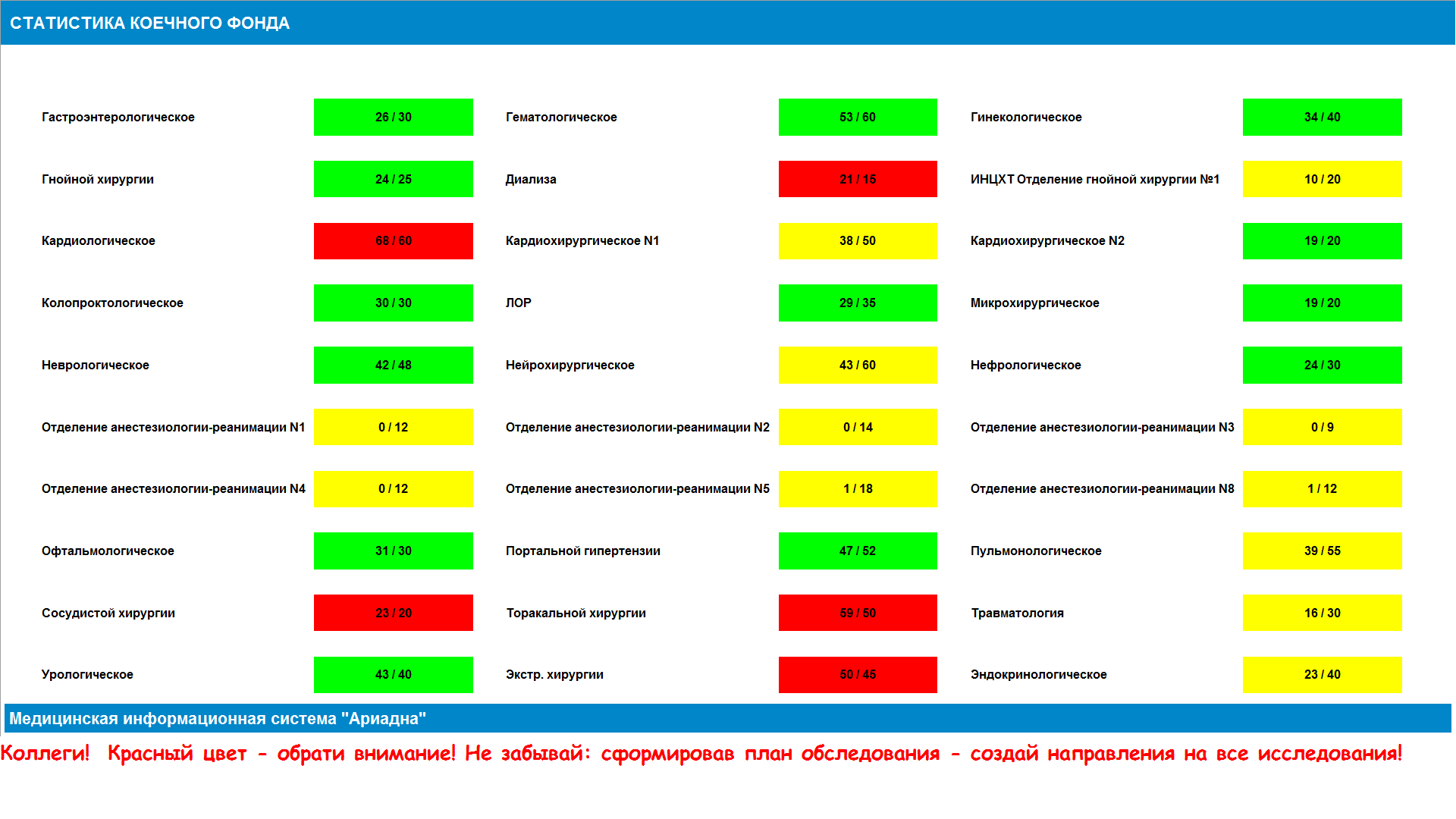 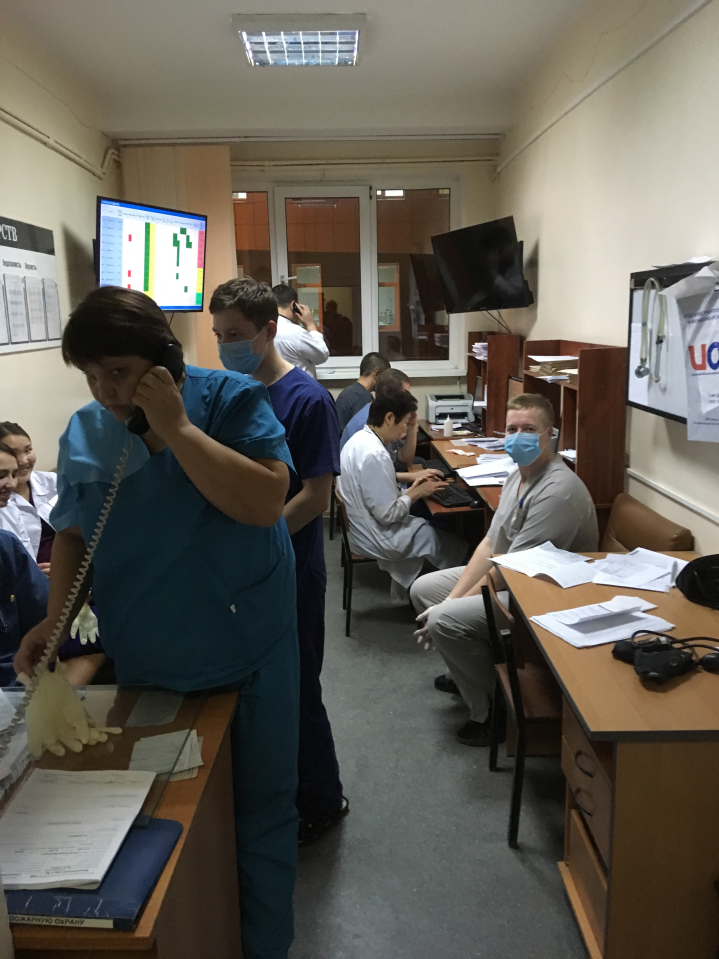 Распределение экстренных госпитализаций по отделениям
РСЦ и Травмцентр(госпитализации за 10 мес.)
Динамика госпитализаций и переводов после ДТП за 10 месяцев
Увеличение госпитализаций после ДТП на 32,3%
Увеличение переводов из районов после ДТП на 55,3%
Причины отклонения от плана ТПГГ
Прогрессирующее увеличение и преобладание в 2017 году экстренных обращений и госпитализаций

Отсутствие БСМП в Иркутске 
Развертывание в ИОКБ: РСЦ и травмцентра 1-го уровня, ориентированных на экстренных пациентов (неконтролируемый поток пациентов);
Отсутствие в Иркутске дублирующих отделений для «уникальных» подразделений ИОКБ;
Отсутствие четкой маршрутизации «непрофильных» для ГБУЗ ИОКБ пациентов в Иркутске;
«Нацеленность» городских стационаров и ЦРБ на снижение количества госпитализаций;
Причины отклонения от плана ТПГГ
Прогрессирующее увеличение и преобладание в 2017 году экстренных обращений и госпитализаций

Маршрутизация больных доставляемых СМП Иркутска по принципу «прописки»;
Ограничения в получении определенных видов медицинской помощи в ЦРБ Иркутского района;
Увеличение численности населения, доставляемого по принципу «в ближайший стационар» (Ерши, Зеленый берег, Мельничная падь);
Повышение запроса общества на максимально качественный уровень оказания медицинской помощи, отсутствие барьеров в выборе МО при экстренных состояниях.
По экспертной оценке ГУ ТФОМС и страховых медицинских организаций 
в отчетном периоде 2017 году необоснованной госпитализации не установлено
Заключение
Преобладание госпитализации по экстренным показаниям в ГБУЗ «ИОКБ» не позволяет  эффективно оказывать плановую медицинскую помощь, что приводит к  снижению доступности специализированной медицинской помощи жителям Иркутской области
Предложения
При оказании стационарной медицинской помощи пациентам с ОНМК, ОКС, политравмой руководствоваться утвержденными МЗ ИО нормативными документами по маршрутизации пациентов данной категории

СМП - осуществлять доставку пациентов из Иркутска исходя из принципа «нахождения пациента в Иркутске», не принимая во внимание «место прописки»
Показатели работы МО СФО в 2016 г.
Спасибо за внимание!
Относительный показатель госпитализаций в отделения хирургического, терапевтического профиля в разрезе территорий ИО
Относительный показатель госпитализаций в отделения хирургического, терапевтического профиля в разрезе территорий ИО
Относительный показатель госпитализаций в отделения хирургического, терапевтического профиля в разрезе территорий ИО